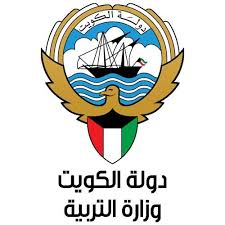 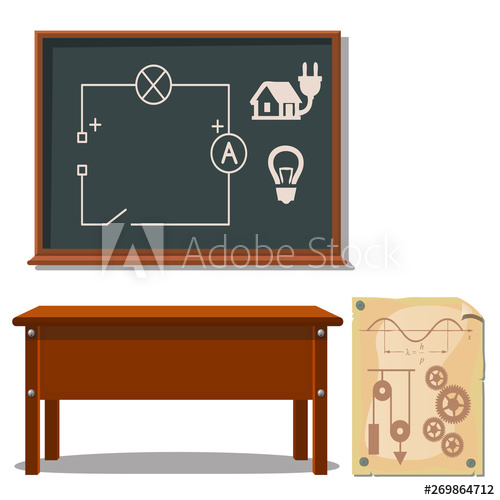 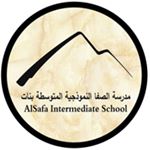 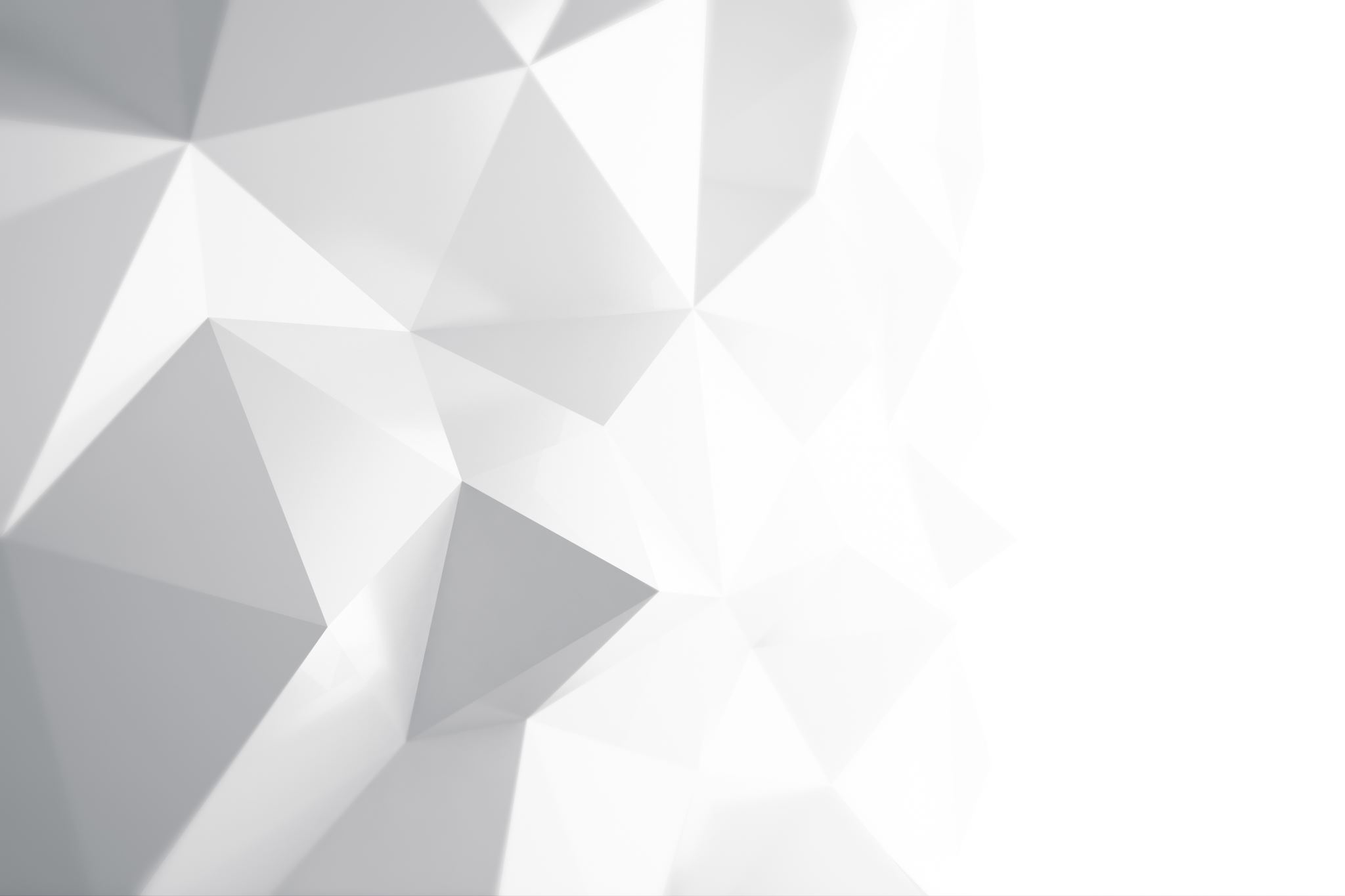 أهلا بكم طالباتي
 العزيزات
من جديد
في الفصل الافتراضي
 لمادة الكهرباء و الالكترونيات
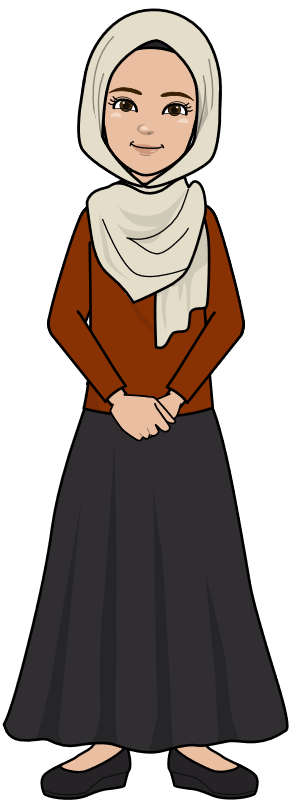 معلمة: أبرار الحواج
اكتشفي عنوان الدرس ؟!
اللحام الكهربي
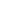 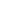 لـحـام العـنـاصـر الإلكترونية
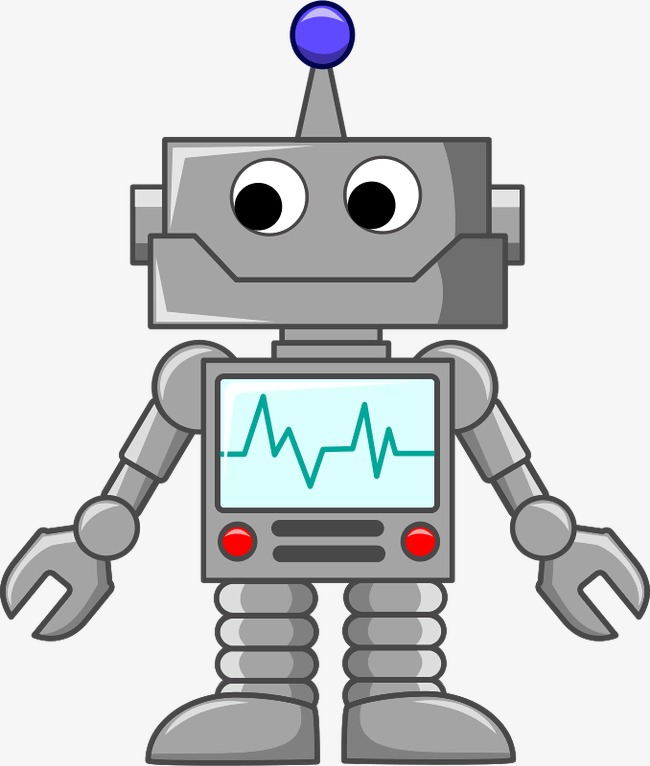 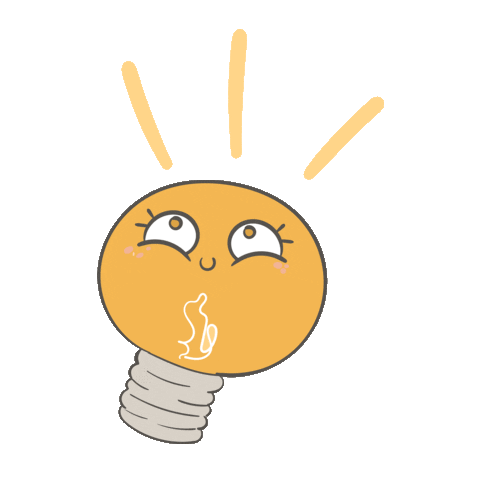 الــلــحـــام
تعريف اللحام : 
هو ربط العناصر أو المكونات الإلكترونية ببعضها لكي تكون في النهاية دائرة إلكترونية يمكن الاستفادة منها .
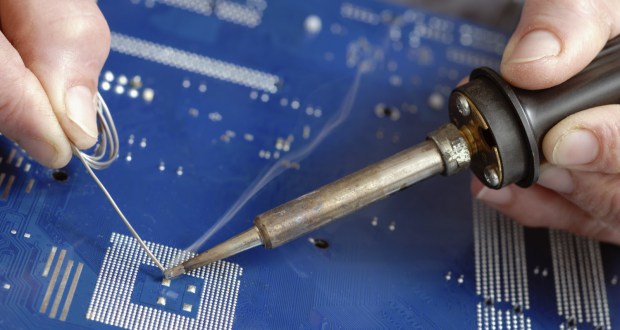 العناصر الأساسية في اللحام
كاوية لحام جيدة و مناسبة .
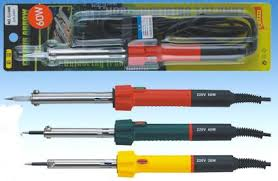 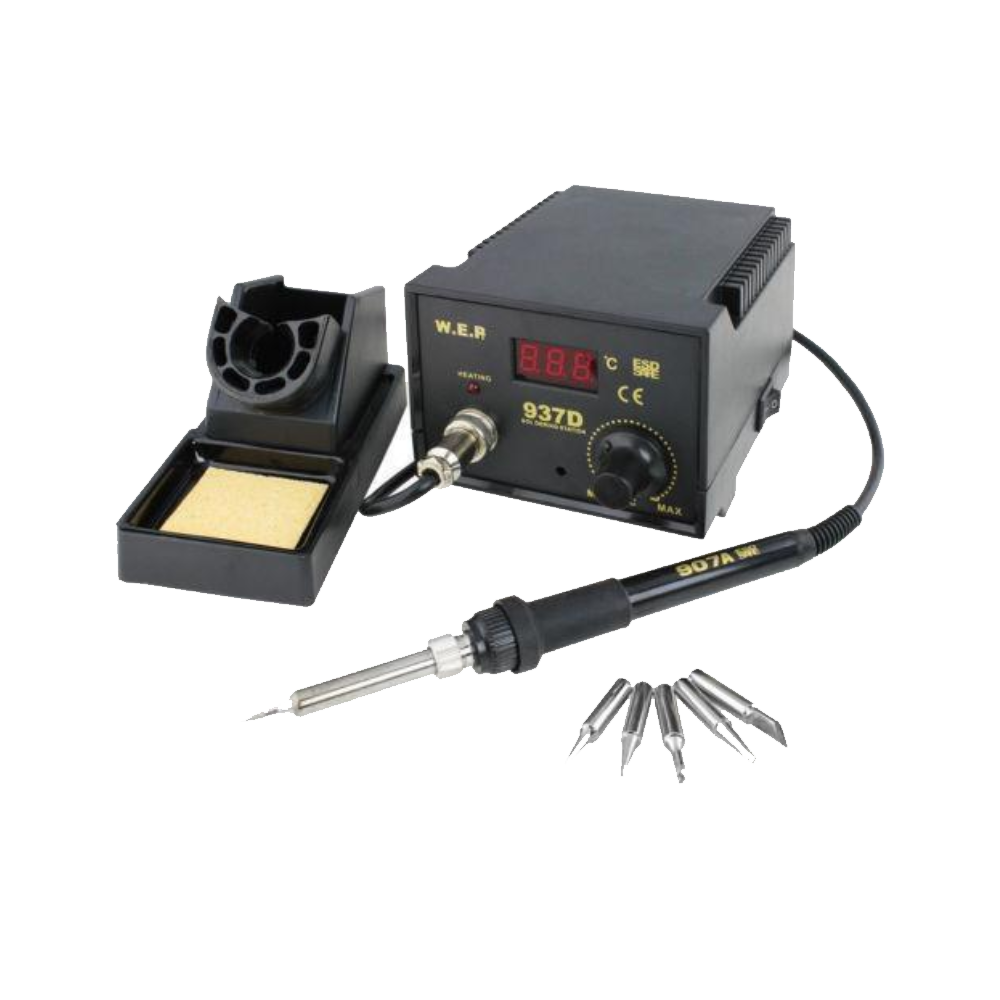 تعريف كاوية اللحام
كاوية اللحام :
هي أداة كهربائية حرارية , تقوم بتسخير الأثر الحراري للتيار الكهربائي من أجل تأمين درجة حرارة عالية تساهم بصهر المواد المعدنية لغرض ربط العناصر الإلكترونية أو فكها.
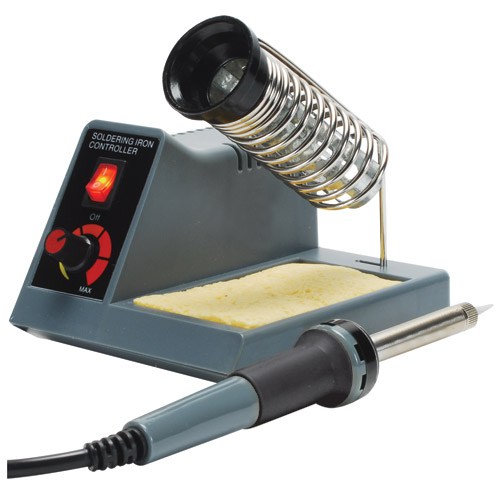 العناصر الأساسية في اللحام
العناصر الأساسية في اللحام
سطح الدائرة المطبوعة أو لوحة الكترونية و أطراف المكونات المراد لحامها و قصدير اللحام .
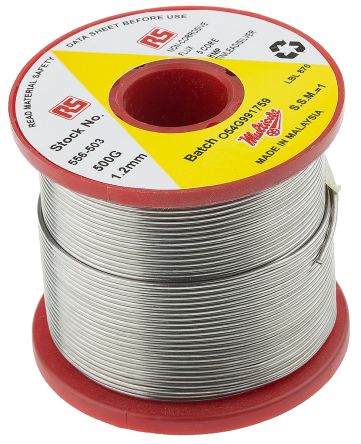 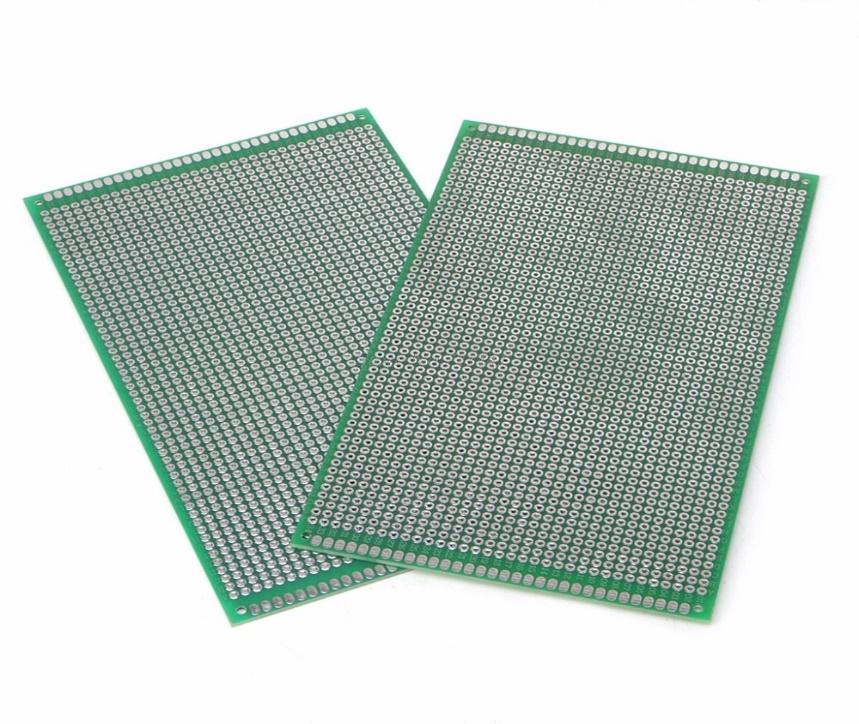 العدد و الأدوات المساعدة
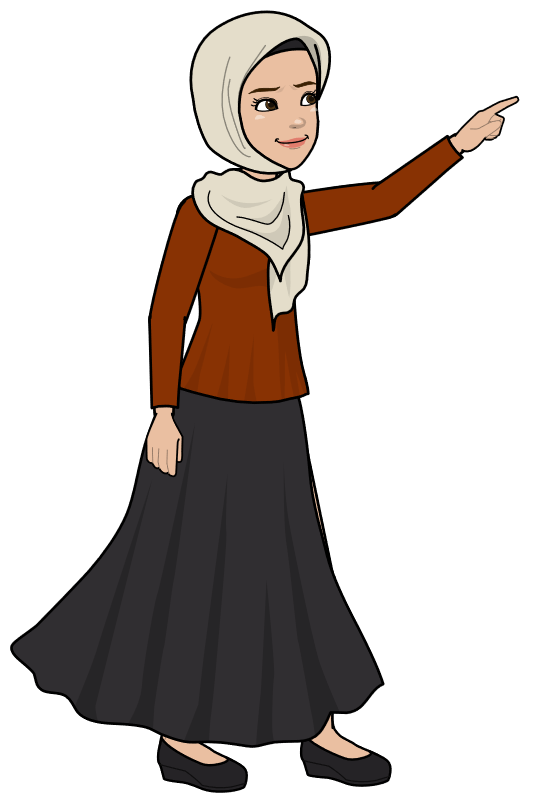 العدد "ملقط/قشارة/قصافة/شفاط /قصدير اللحام".
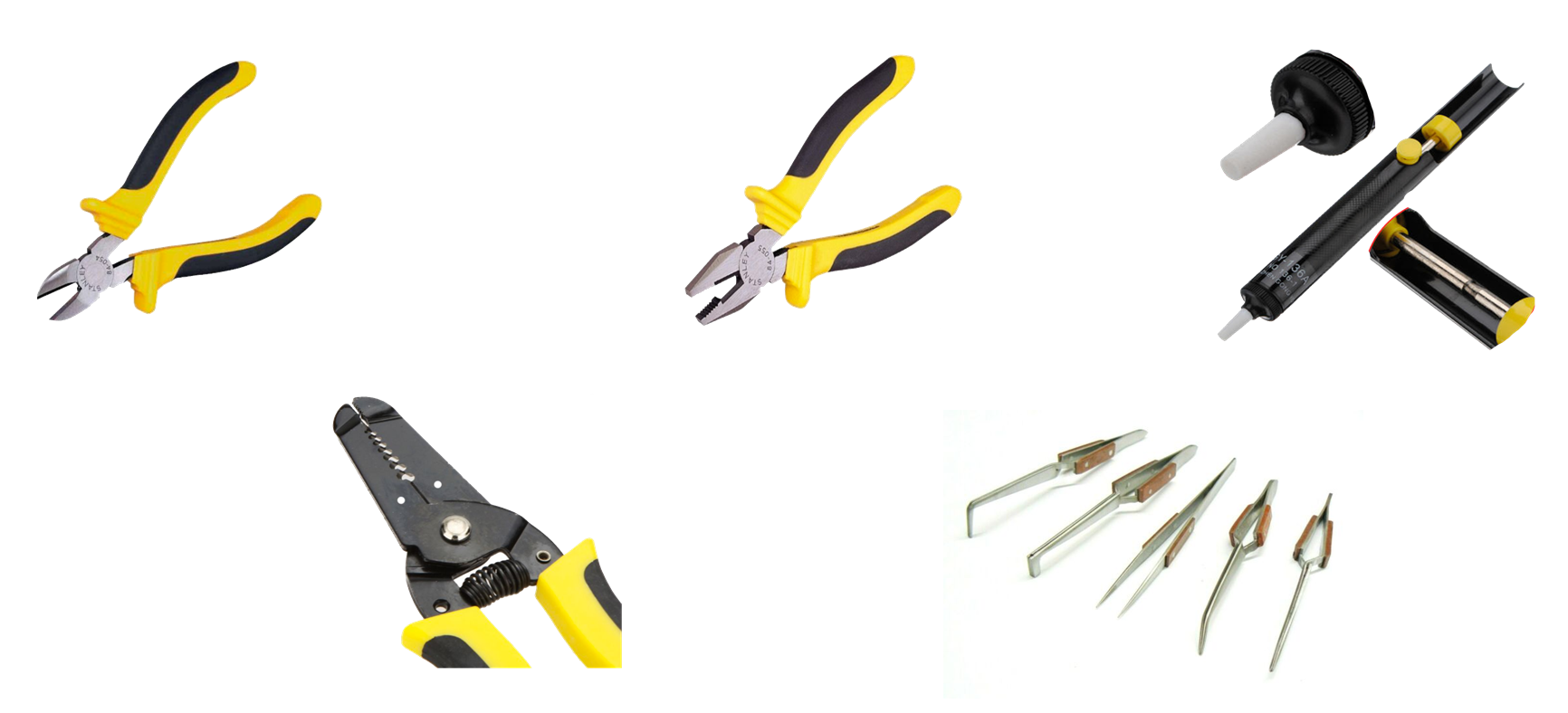 القطاعة
شفاط القصدير
الزرادية
القشارة
الملقط
صنفي العدد و الأدوات حسب التالي:
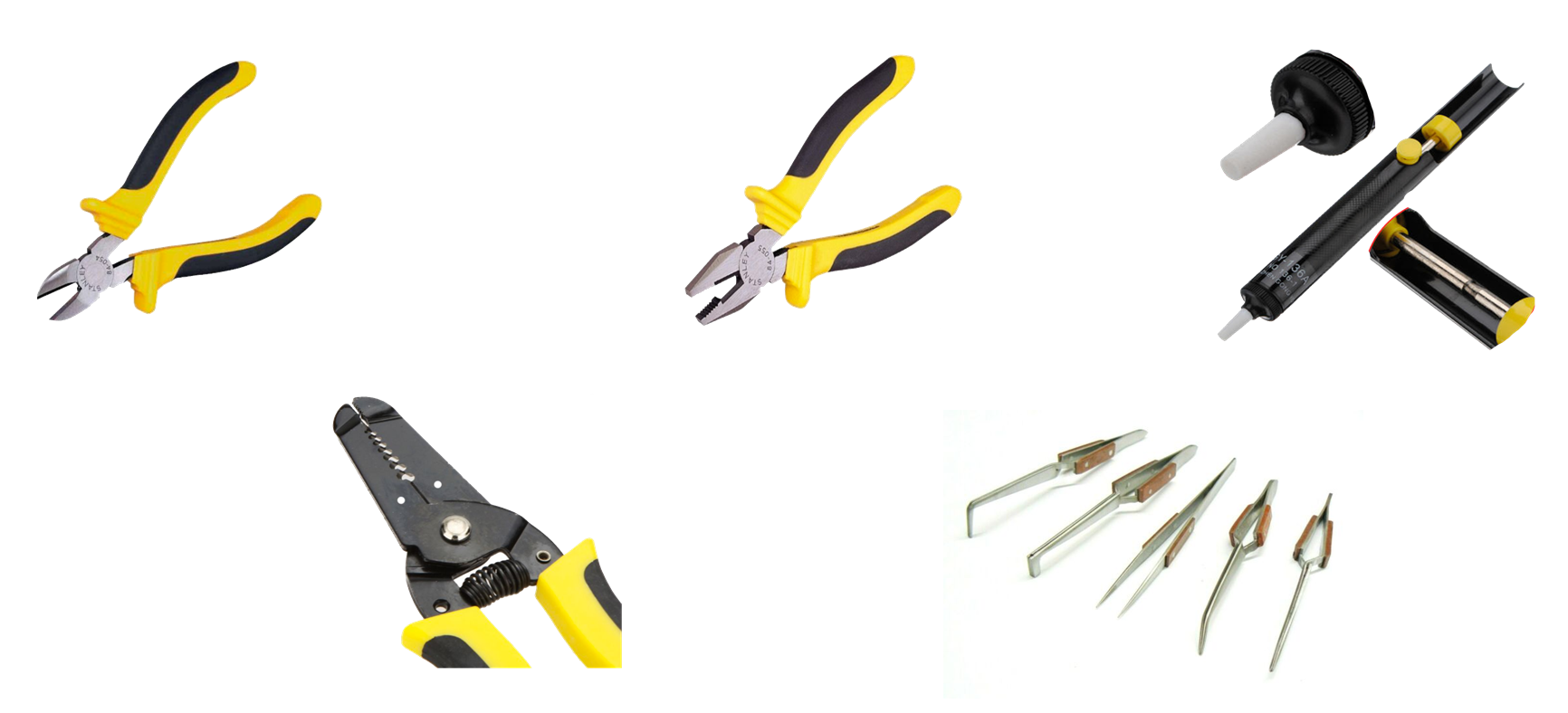 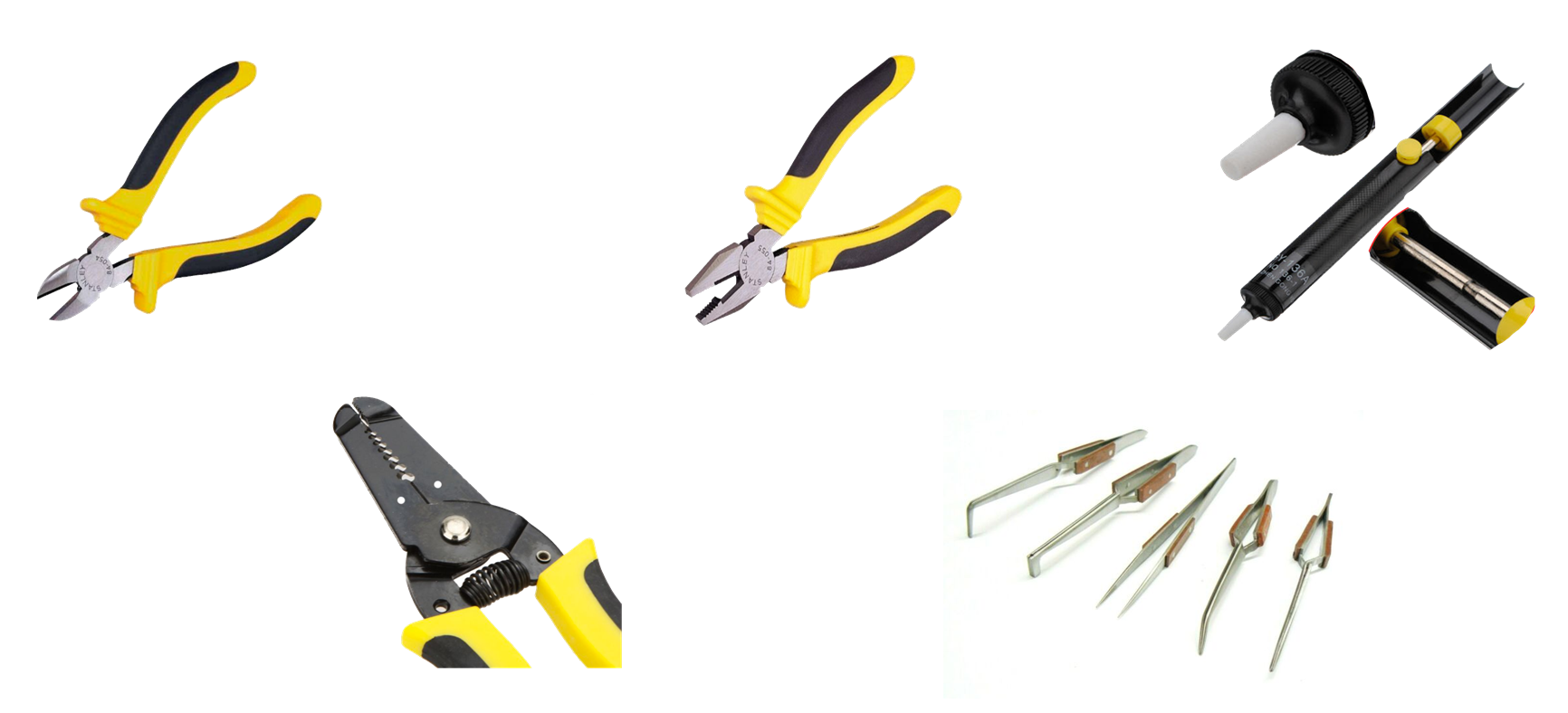 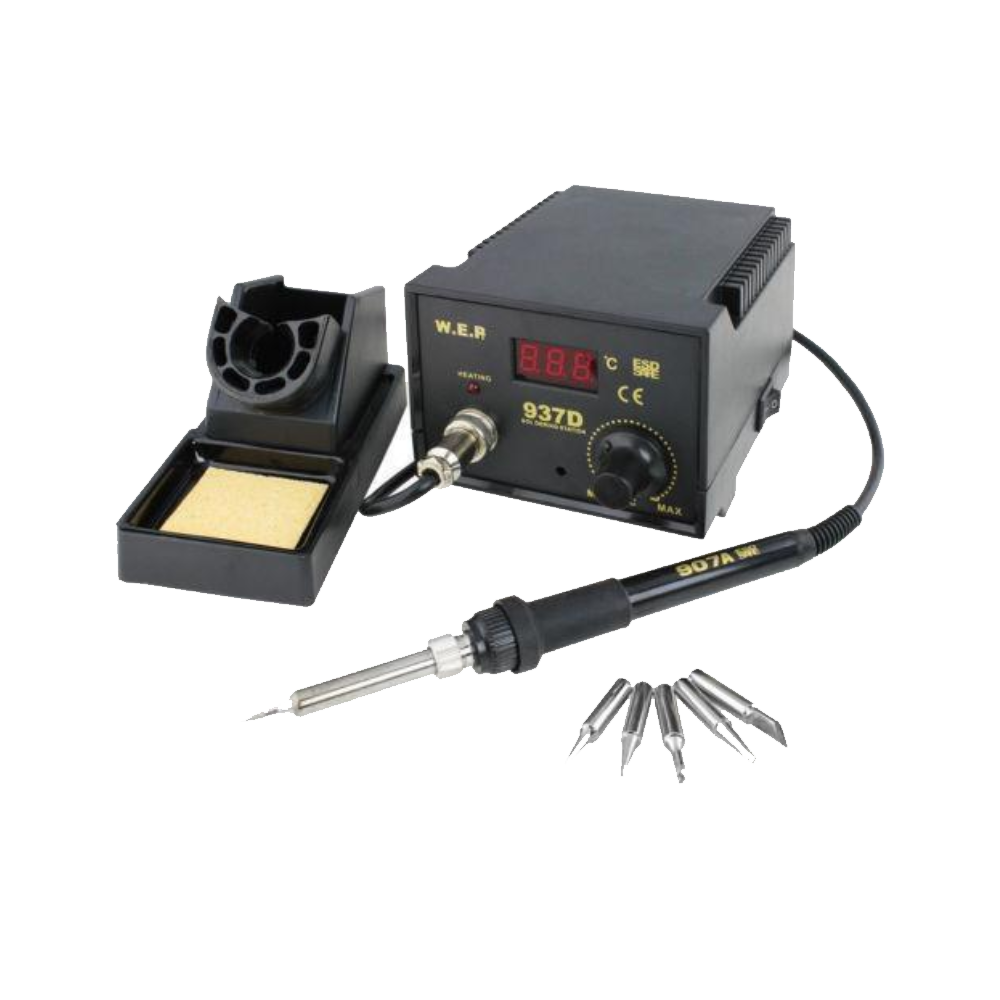 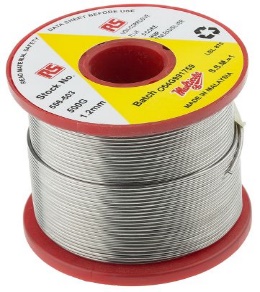 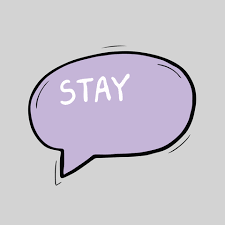 إجراءات الأمن و السلامة عنده استخدامات كاوية اللحام
لا تلمس أبدا رأس كاوية اللحام .
الحرص على تجنب ملامسة كابل الكهرباء المرن برأس كاوية اللحام .
دائما يتم إعادة كاوية اللحام إلى حاملها فى حالة عدم استعمالها.
اغسل يديك بعد استعمال اللحام , حيث أن مادة اللحام تحتوى على الرصاص وهو معدن سام.
استخدام كاوية اللحام بزاوية 45 درجة ثم نقرب سلك اللحام عند نقطة التوصيل .
كيفية عملية اللحام
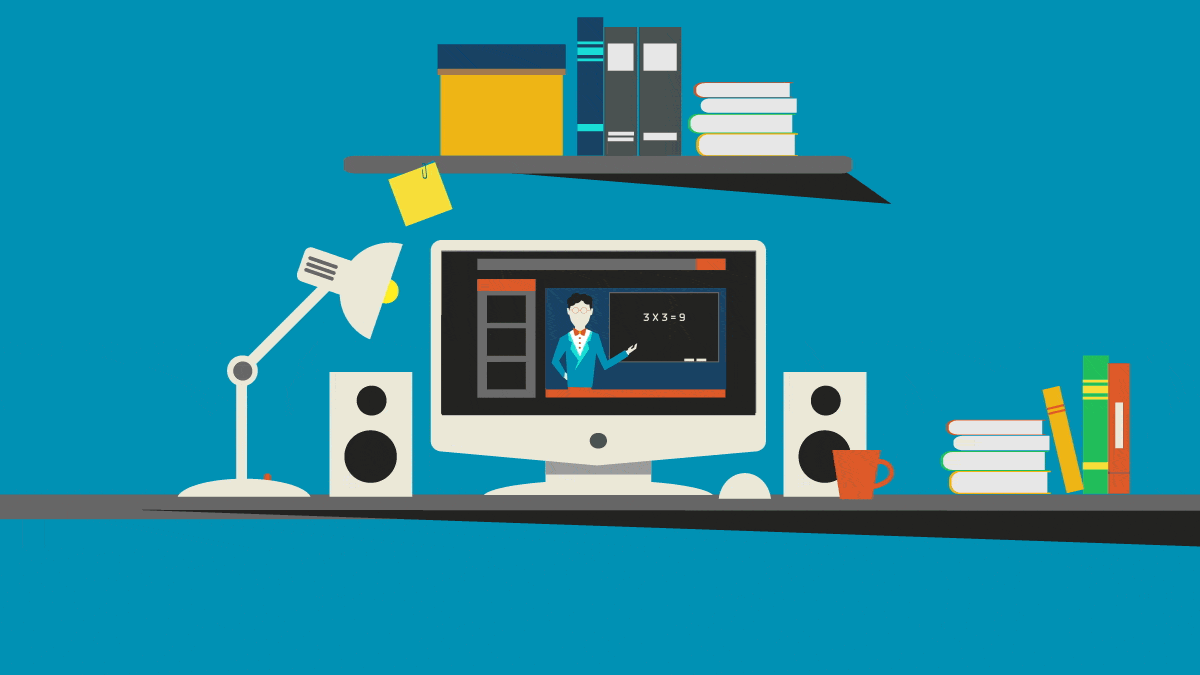 شكراً لكم طاباتي العزيزات و نلقاكم 
على خير 
ان شاء الله
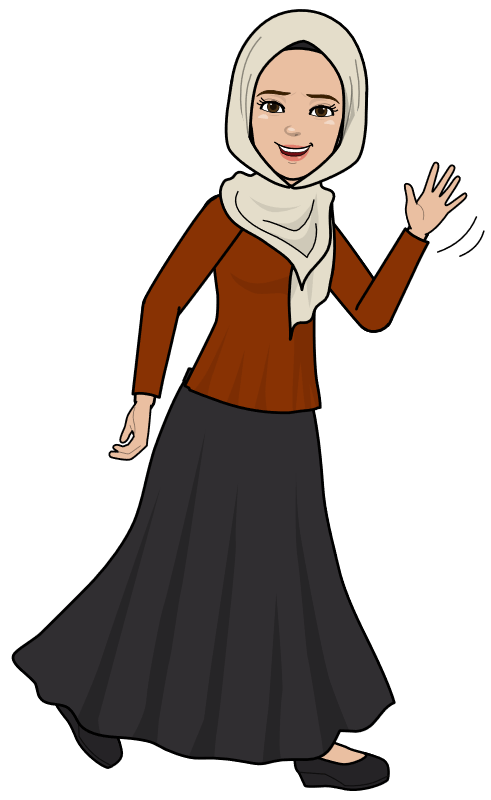